SERVING PATIENTS EXPERIENCING HOMELESSNESS IN HOSPITAL SYSTEMS
February 6th, 2018
3:00pm Eastern/12:00pm Pacific
PRESENTERS
Bobby Watts, MPH, MS, CPH
CEO 
National Health Care for the Homeless Council
Nashville, TN
Brooks Ann McKinney, MSW
Director of Vulnerable Populations 
Mission Hospital System
Asheville, NC
Kevin Lindamood, MSW
President & CEO 
Health Care for the Homeless
Baltimore, MD
LEARNING OBJECTIVES
Participants will be able to…
Describe the history of the Health Care for the Homeless (HCH) Program and how hospitals have participated in HCH Programs in the past.

Implement strategies to develop relationships between hospital systems and HCH Programs.

Engage Hospital systems and have conversations about coding, care coordination, and possible funding opportunities.
History of Hospital Involvement
Birth of the HCH model
St. Vincent’s Hospital & Dr. Philip Brickner
Robert Wood Johnson Foundation
A national program emerges
1985 Research Demonstration Program
Hospitals at the table from day one
CHCs, HCH, Hospitals, Health Departments
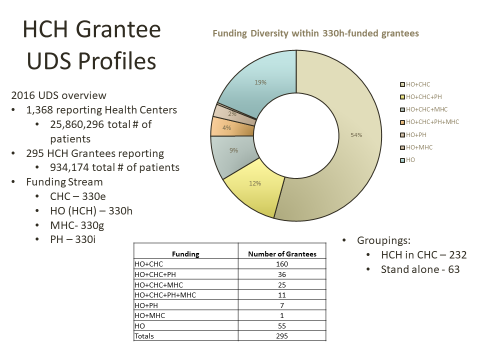 National Health Care for the Homeless Council
225 Organizational Members 

Hospital Affiliates
11 hospital-based HCH projects 
CA, GA, MA, MI, NH, NY, TX
8 non-HCH hospital members
CA, CT, IL, NJ, PA, TX
Trinity Health & National Council Membership
Hospital Affiliates
Lourdes Health System, NJ
Loyola University Medical Center, IL
HCH Projects
Mercy Medical Center, Springfield, MA
Mercy Care Services, Atlanta, GA
Pittsburgh Mercy, Operation Safety Net, PA
Partnerships around the Country
Health Care Collaborations
Minneapolis/Hennepin County
Housing Initiatives
Chicago, Portland
Respite Care Partnerships (60%)
Lifelong Medical Care, Berkeley, CA
Circle the City, Phoenix AZ; McInnis House, Boston, MA; Circle the City, Portland, OR
Health Care for the Homeless, Baltimore
Formal Historic Partnerships
“Purchase of Service” agreements
Benefits of association for clients
Specialty care arrangements
New Hospital Alliances
New West Baltimore Clinic – Bon Secours
ED Diversion, Convalescent Care, Housing?
New Frontier: Global Budgets
Strategies for Collaboration
Relationship Building
Board membership
Department meetings
Clinical rotations
Health center round tables
Synergy with Mission
Identify points of intersecting mission, values
Shared donors
Strategies for Collaboration
Appeal to Bottom Line
High cost users
Community-based care
Meet Mutual Needs
Start where they are
Leadership/Governance
Formal assessment & performance improvement
Housing Is Health Care
Understanding of housing & health
Focus on social determinants
Medicaid expansion
Move to ACOs
Medicaid waivers & requests
Prescriptions for housing
Collaboration with Hospitals: Strategies for Data Collection, Coding, and Coordination of care
Understanding Community Benefit
Data collection ideas:
ICD 10 coding
Tracking high utilizer patients
Making the Case
Relationship building
Community Benefit Overview
Under the Affordable Care Act(ACA) Tax-exempt hospitals are required to provide community benefits, over 50% of hospitals in the US have this status. 
IRS guidelines define the concept of community benefit to include a range of community health improvement efforts, and addressing social determinants of health…reported on the IRS 990 form. 
Selection process varies according to hospitals implementation plan, most systems use a grant proposal process
Dependent on Community Health Needs Assessment(CHNA)
Most needs are what your agency addresses: poverty, health disparities, etc…
Coding for Homelessness
Z59.0  ICD 10 code for homelessness
Currently in ICD system, simply needs to be used.  Find administrator or coding department to educate physicians, etc
Another way is to find data analyst or other staff that can pull homeless identifier in notes or address of shelters in the EMR
Make the Case..
Gather data on your patients that are frequent flyers to the hospitals in your area.
Prove the #of admissions pre and post receiving care at your agency or clinic
If possible, show cost…but remember one outlier can throw off your data.
Give real stories and ask consumers to come with to share successes.
One story may change one perspective to open a door to funding.
Strategies for Engaging Patients/
Care Coordination
Meet with head of case management and/or discharge planners at hospital
Brainstorm ways to connect to patients before they are discharged, or a referral system 
Try to support their discharge planning standards
Its all about relationships
Find a champion in the hospital that can start advocating for patients experiencing homelessness
Have data ready to prove that your agency/clinic can be a positive return on investment
Invite administrators to your site
Q&A
Please enter your questions into the text box below the presentation slides.